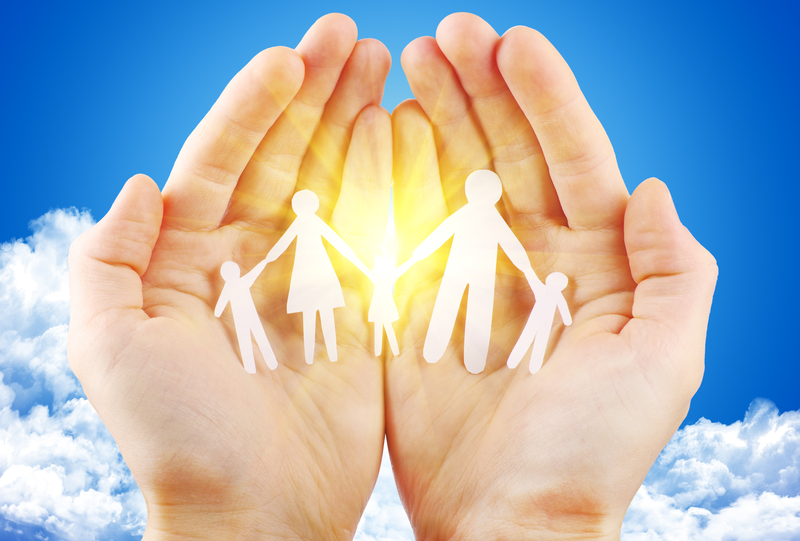 Empowering low income households through electricity decarbonisation
ACOSS, Brotherhood of St Laurence, The Climate Institute 
Supported by Energy Consumers Australia
SUMMARY OF PRESENTATION
Introduce the project “Empowering Vulnerable Households through Decarbonisation”
Set the Scene – Vulnerability, Energy Trilemma, Inclusive and Equitable
Outcome 1 – Electricity priced efficiently
Outcome 2 – Informed and Enabled Consumers
Outcome 3 – Energy Consumed Efficiently and productively
Outcome 4 - Robust Consumer Protections
Outcome 5 – All Households have a capacity to pay
Reducing Australia’s Emissions

We are keen to help
What strategically can we do to help you?
2
EMPOWERING HOUSEHOLDS PROJECT
Purpose
Transition to lower emissions electricity is inevitable; achieving zero emissions is essential (Paris Agreement objectives).

This transition needs to ensure the challenges facing low income and disadvantage households are addressed. The transition needs to be inclusive and equitable.

Method
Commissioned research – Framework 5 outcomes climate, energy and social policy
National Consultations – community, environment and other key stakeholders. Reference Group, ACOSS Policy Network, 120+

Results
Identified priorities for critical areas of reform and to consider further policy development
3
ENERGY TRILEMA
Affordability
Prices increased 80% since 2008
Uncertainty of bills - shocks
Retail competition failing – increasing cost
Wholesale prices increasing
Renewable incentives on bill increase cost - regressive
Disconnections increased 47% between 2008 & 2016
More people on retail hardship programs
More people accessing financial support services
Rationing of energy

Security and Reliability
Being compromised in some regions
No planned transition from coal to renewables

Emissions Reductions
Emissions in electricity is increasing
Australia’s targets not in line with Paris Agreement
Electricity sector do heavy lifting in short term
A decade of policy instability, regulatory inaction and blame-shifting among federal and state governments is central to the deterioration of every element of the energy trilemma.
4
WHAT CREATES VULNERABILITY TO ENERGY STRESS?
Price is only part of the story. 

Total cost and ability to pay are crucial.

Influenced by:
energy technologies
market design
upward pressure across the supply chain, including network and retail charges
When and how much energy is used 
level of consumer choice and control
Low income & eligibility for concessions
housing circumstance
ability to engage
Govt response to climate change risks
Vulnerability
5
WHO IS VULNERABLE TO ENERGY STRESS?
People who:
a) need to respond to electricity cost pressures, and 
b) can't

Particularly vulnerable
Renters 
Households where someone is living with a disability or health
Single parent households
Aboriginal & Torres Strait Islanders
Migrants and Refugees
Pensioners
Working poor
Emerging – Housing stressed
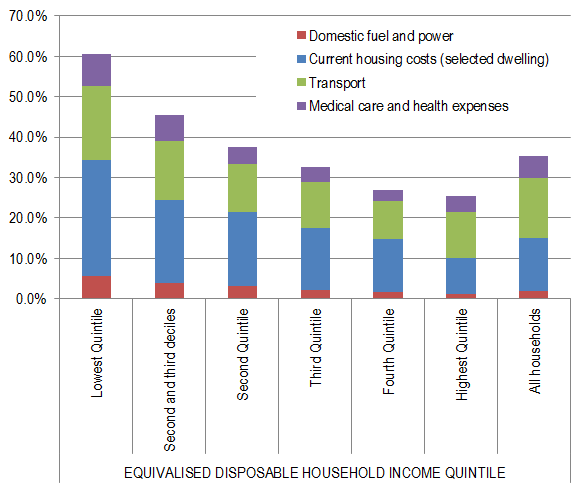 Housing tenure is a significant contributor to energy stress
6
ALIGN ENERGY, CLIMATE & SOCIAL POLICY
Climate concerns
Low income/disadvantaged Australians most vulnerable to climate change impacts
In Australia’s interest in keeping climate change to 1.5-2°C 
Transition to net zero electricity supply by mid-century is necessary
Energy concerns
Energy system is in crisis
Improve security & affordability
Need new generation to replace old
Need new framework to adapt to new technologies
Social concerns
Energy is an essential service
Capacity to Pay
Access
Circumstances – health, education, language, geography, disability
Housing costs
vulnerable Australians
7
WHAT IS TO BE DONE? FIVE POLICY OUTCOMES
Electricity priced efficiently (including integrated climate policy)

Informed and engaged consumers

Energy consumed efficiently and productively

Robust consumer protections

All households have a capacity to pay their energy bills.

Developed by Andrew Nance, The Energy Project 

Energy as an essential service – social good – overarching outcome 

To date, most policy focus has been on the first outcome, but all need to be pursued in broadly equal measures
8
OUTCOME 1 - ELECTRICITY PRICED EFFICIENTLY (INCLUDING INTEGRATED CLIMATE POLICY)
9
OUTCOME 1 - ELECTRICITY PRICED EFFICIENTLY (INCLUDING INTEGRATED CLIMATE POLICY)
Two views of uncertainty
2030 prices from climate policy modelling
10
OUTCOME 1 - ELECTRICITY PRICED EFFICIENTLY (INCLUDING INTEGRATED CLIMATE POLICY)
How can we lower prices?
Overarching 

Predictability – destination and pathway

Strategy – package of measures 

Objectives – security, affordability, decarbonisation, social welfare

Innovation in service provision – new models including community-driven approaches
Fuel costs
Sudden exits
High risk premium
Mismatched incentives
Poor tech integration
Peaky demand
Insecure supply
Market power
More supply
Less uncertainty
Lower tech costs
Lower fuel costs
Improve tech integration
Demand mgmt.
Cost reflection
Competition
Improve productivity
Empowering low income households through electricity decarbonisation
OUTCOME 2 - INFORMED AND ENABLED CONSUMERS
12
OUTCOME 2 - INFORMED AND ENABLED CONSUMERS
Households who are disengaged from the energy market are paying 15-20% more than should. 
Some cohorts of vulnerable households are more disengaged.
Inability to engage makes people more vulnerable
Need to continually engage in the market to benefit.

Barriers exist:
Trust
Transparency
Understanding

Retail is often unavailable and ineffective where available.

Smart meters and network tariff reform: new ways of managing consumption. 
 benefits not yet realised
 some households can’t respond to price signals 

Engagement in Distributed Energy – access and affordability

Case Study – QCOSS Switched on Communities
 
For vulnerable households who can’t engage in energy market access low cost offering.
13
OUTCOME 2 - INFORMED AND ENABLED CONSUMERS
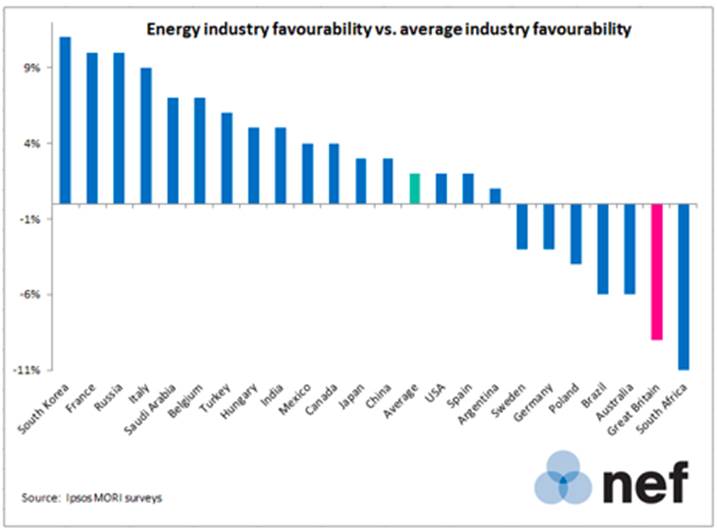 14
OUTCOME 3 - ENERGY CONSUMED EFFICIENTLY & PRODUCTIVELY
15
OUTCOME 3 - ENERGY CONSUMED EFFICIENTLY & PRODUCTIVELY
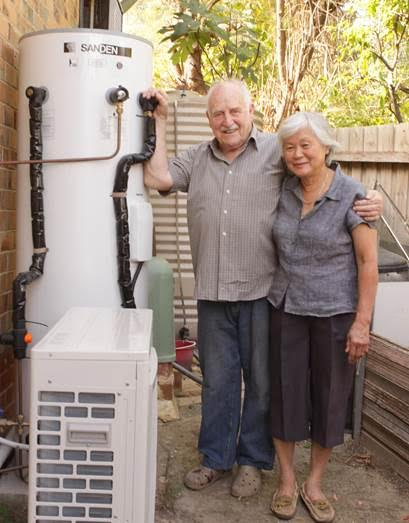 Low-income households pay more for basic energy services:
less efficient homes and appliances
less financial capacity to invest in efficiency 
renting adds barriers
Higher costs, disconnections, health and wellbeing impacts 
Key initiatives in place, but more needed: 
National productivity plan
GEMS/MEPS for appliances
many promising programs (REES in SA, NSW social housing, LIEEP)

Comprehensive approach needed - Stable, long term, rather than stop start 
Integrate EE into housing policy, including upgrade pubic & community housing
Harmonise state energy efficiency


PRIORITY ACTION – minimum EE standards for rental – help cost, health, emission reduction
16
OUTCOME 3 - ENERGY CONSUMED EFFICIENTLY & PRODUCTIVELY
Opportunities in Distributed Energy Resources
solar power, batteries, electric vehicles, smart meters
can lower costs, improve affordability
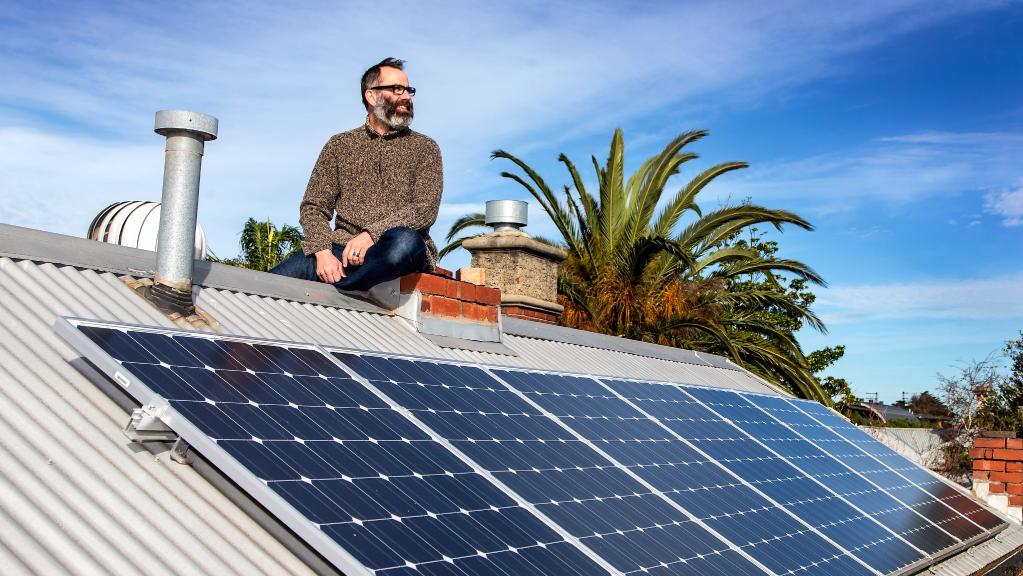 Also major risks: 
solar not accessible to renters, barriers for low income households
but these households pay cost of subsidy schemes
‘two tier’ electricity market? Vulnerable to ‘grid defection’
PRIORITY ACTION:  ongoing programs for vulnerable and low-income households that provide access to energy efficient technologies, solar PV and other distributed resources and provide a trusted source of information.
17
OUTCOME 4 - ROBUST CONSUMER PROTECTIONS
18
OUTCOME 4 - ROBUST CONSUMER PROTECTIONS
Electricity is an essential service 160,000 households are disconnected each year

National Energy Customer Framework (NECF) inconsistently applied by states. 

Some jurisdictions aiming for best practice in some areas (eg. AER, ESC Vic)

But current frameworks are challenged by rising prices and new  technologies:
Ambit of NECF and what it applies to needs to be expanded - covers energy retailers but not, embedded energy network operators, and solar PPA/Lease
Energy supply needs to be considered as a whole, rather than arbitrarily divided between the retail market and everything else

Overarching principle
The need for, and level of, regulatory intervention in the interest of providing consumer protection should be based not on the transaction of energy (i.e. on purchase and resale of metered energy), but on:
the extent to which the service or product in question is being relied on by the consumer to deliver the essential service of the continuous supply of electricity; 
the impact on the consumer of experiencing payment difficulties and hardship
19
OUTCOME 4 - ROBUST CONSUMER PROTECTIONS
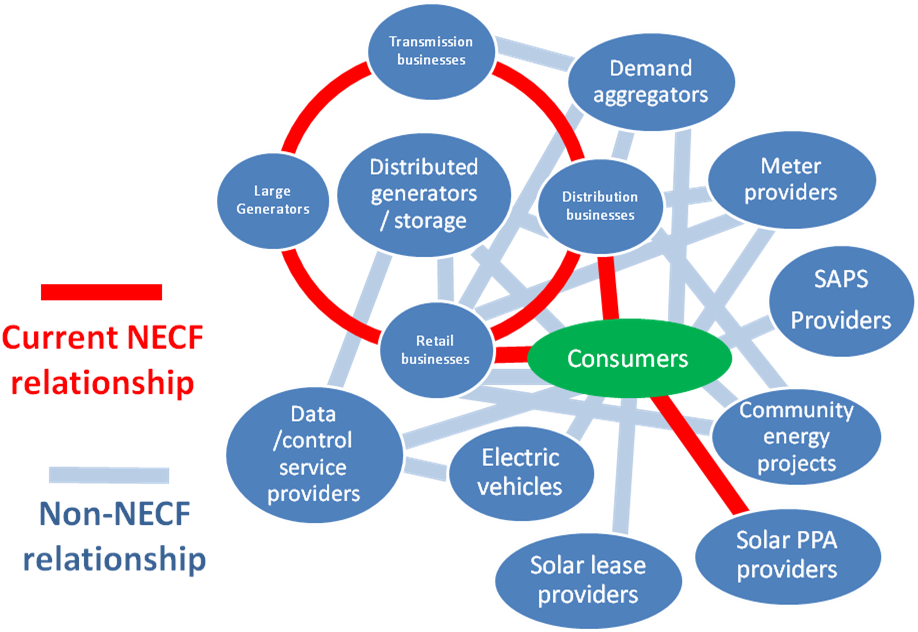 20
OUTCOME 4 - ROBUST CONSUMER PROTECTIONS
21
OUTCOME 5 - ALL HOUSEHOLDS HAVE THE CAPACITY TO PAY
22
OUTCOME 5 - ALL HOUSEHOLDS HAVE THE CAPACITY TO PAY
Ensuring all households can pay for essentials
income measures 
energy-specific concessions
attention to broader context

13.3% of population (3 million people) below poverty line 

57.3% of those in poverty are reliant on income support payments

Energy concessions vary across jurisdictions 
 - amount
 - coverage
 - responsiveness to price increases

Housing affects affordability of all other costs but no institutional recognition of this

Someone needs to take responsibility
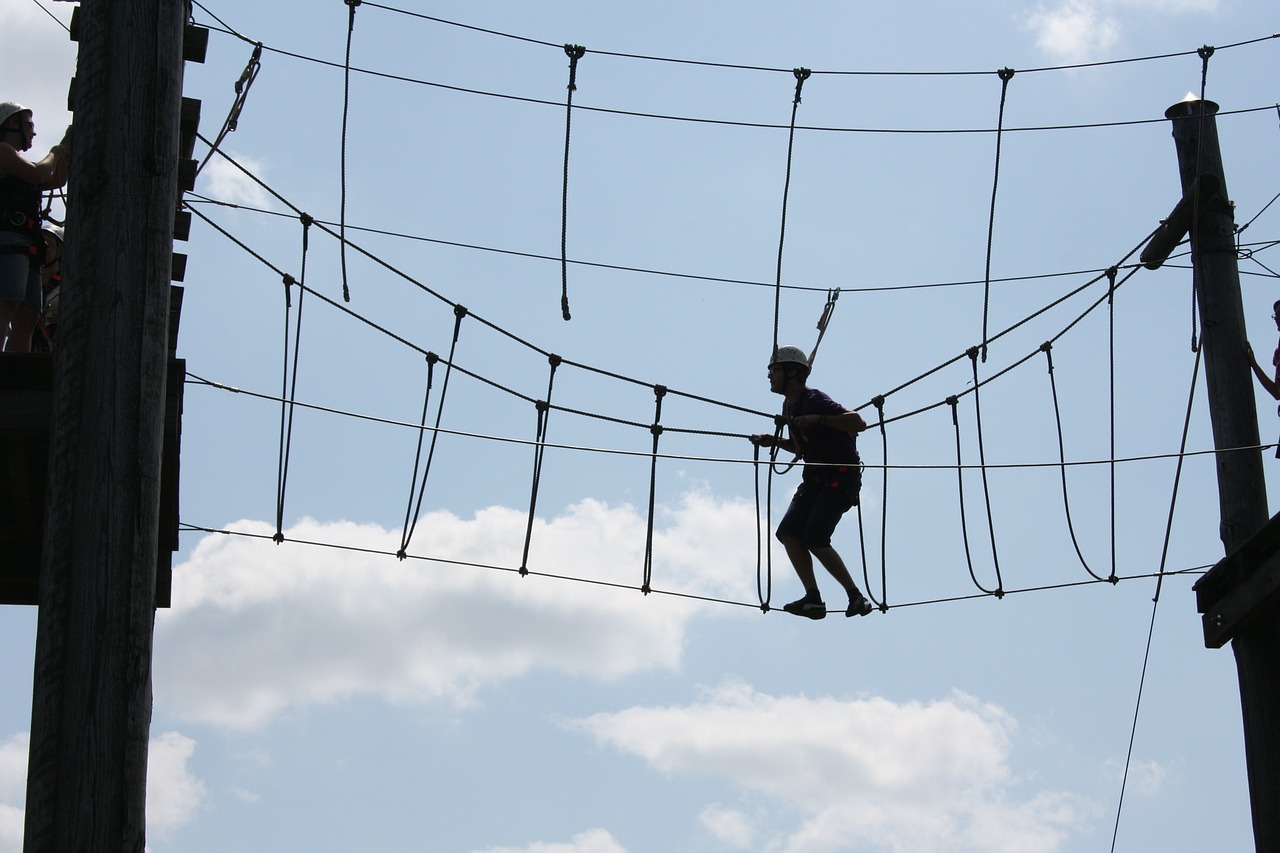 23
Emissions Reductions Targets
Vulnerable Australia's will be the first and hardest hit by the impacts of a changing climate and have the least capacity to cope, adapt and recover, 
Pursue 1.5 degrees
Australia’s targets must align with Paris Agreement – research suggests net zero by 2050
Its policies more than Target that impacts on costs
All industries/economy grow under ambitious targets
Delay and inaction costs more
Setting a credible ling-term target will:
Ensure acting in line with Paris Agreement
Guidance to policy makers and regulators
Send investment signals
Community certainty and confidence
Greater focus on Climate Resilience – 
To support people affected by poverty and disadvantage 
To support Community Services Organisation who play a significant role in supporting vulnerable people during extreme weather events.
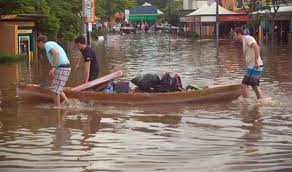 24
THANK YOU!

Contact us:

Kellie Caught, ACOSS 
M: 0406 383 277, E: kellie@acoss.org.au 

Olivia Kember, The Climate Institute 
M: 0431 615 522, E: okember@climateinstitute.org.au

Damian Sullivan, Brotherhood of St Laurence 
M: 0405 141 735, E: dsullivan@bsl.org.au
25